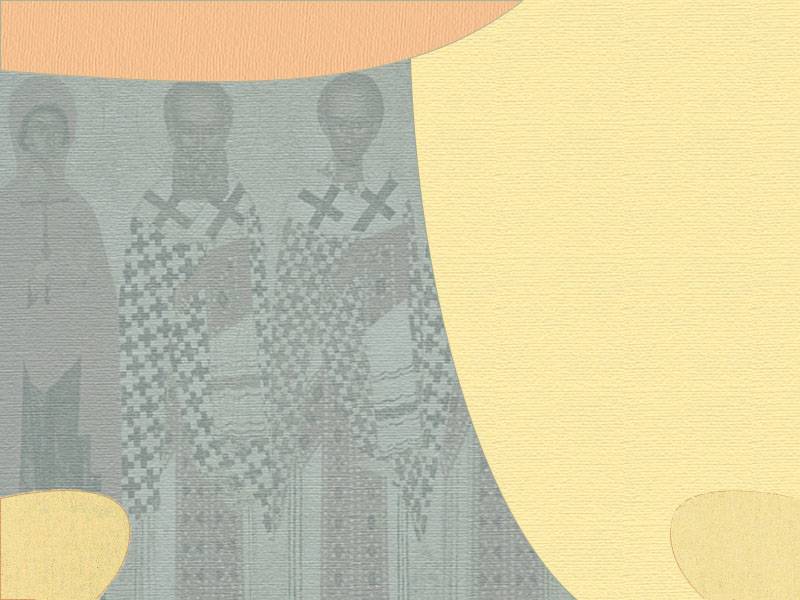 муниципальное бюджетное образовательное учреждениеСуетовская  средняя школаЯрцевского района Смоленской области
Проектная деятельность учащихся 
на уроках истории православной культуры 
земли Смоленской в 8 классе

(из опыта работы учителя  православной культуры
Жолудевой  Веры  Викторовны)
Суетово
2016
1
Современный урок - это, прежде всего урок, на котором учитель умело использует все возможности для развития личности ученика, её активного умственного роста, глубокого и осмысленного усвоения знаний, для формирования  её  нравственных основ. 
 Конаржевский Ю.А.
2
ФГОС
3
СОВРЕМЕННЫЕ  ПЕДАГОГИЧЕСКИЕ  ТЕХНОЛОГИИ
Разноуровневое обучение
Развитие критического мышления
Концентрация обучения
Модульное обучение
Повышение качества знаний,  обученности, мотивации,  интереса
4
Проектная  деятельность
5
ТИПЫ   ПРОЕКТОВ (Ступницкая М. А. Что такое учебный проект? – М.: Первое сентября, 2010. – с. 35-38).
По доминирующей деятельности

Исследовательский (мини-исследование с соответствующей структурой)
Творческий (в определенном жанре)
Ролевой (ролево-игровой)
Информационный (сбор информации и представление ее аудитории)
Практико-ориентированный (результат соответствует реальной потребности и может быть применен)
6
7
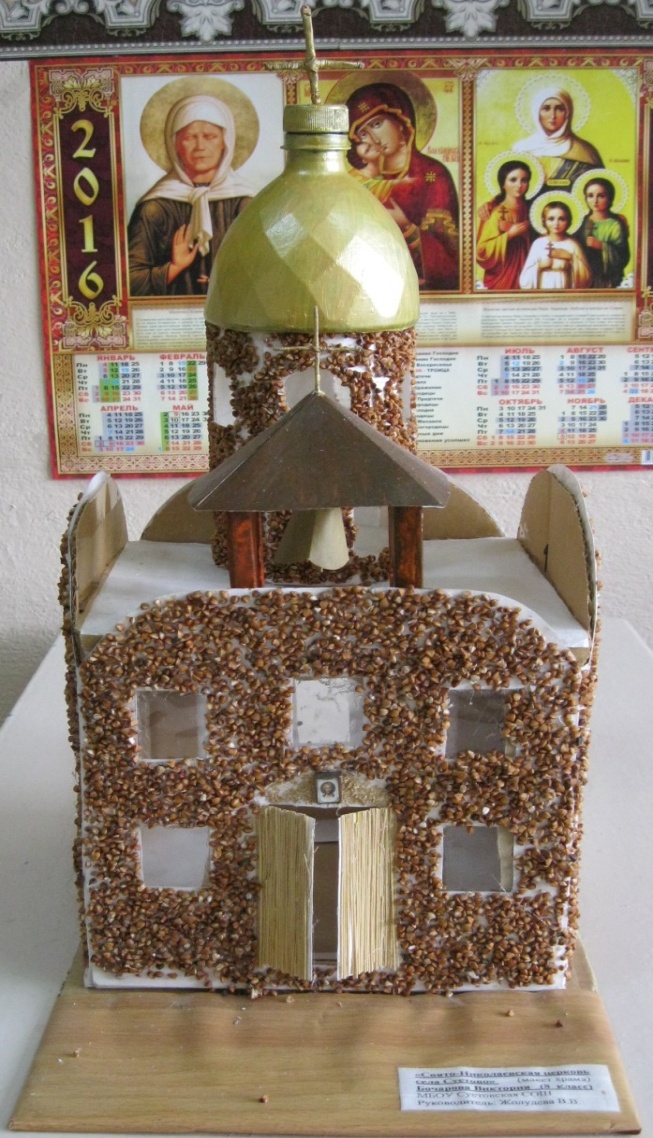 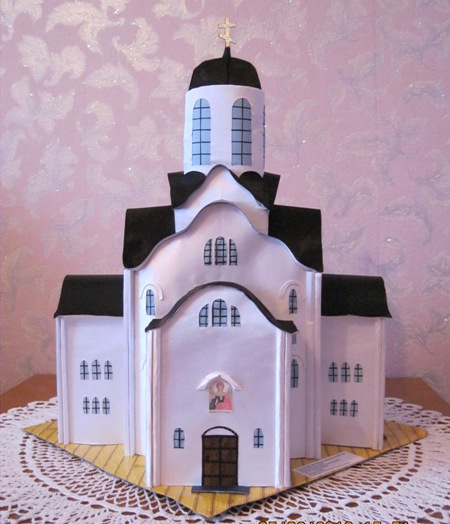 Макет Смоленского храма Михаила Архангела в XII веке
(Автор: Машенская Виктория)
Макет Свято-Николаевской церкви села Суетово
(Автор: Бочарова Виктория)
8
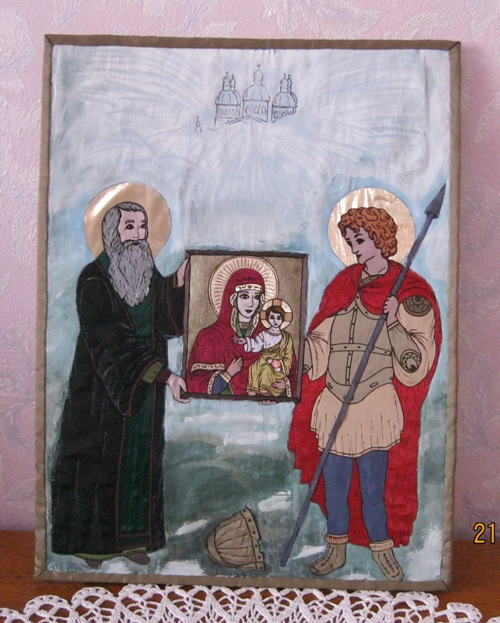 Икона «Святые Авраамий и Меркурий – заступники Смоленские»
(Автор: Машенская Виктория)
9
Промежуточная аттестация в  8  классе по предмету «История православной культуры земли Смоленской» (май   2006   года)
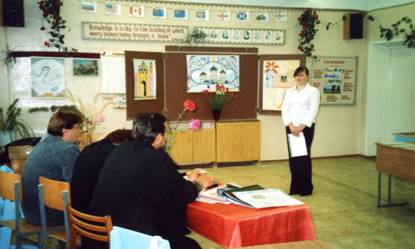 10
Перечень тем творческих и исследовательских работ по истории православной культуры земли Смоленскойв 8 классе для промежуточной аттестации в 2008/2009 учебном году
1. Прошлое и настоящее монастырей Смоленска (Авраамиев, Троицкий, Вознесенский)
2. Смоленские князья Ростиславичи и их вклад в развитие Православной Церкви на Смоленской земле
3. Жизненный путь и христианский подвиг святого благоверного князя Ростислава Мстиславича 
4. Жизненный путь и христианский подвиг князя Давида Ростиславича
 5. Жизненный путь и христианский подвиг князя Романа Ростиславича 
6. Иконографические сюжеты Богородицы 
7. Святыни Смоленского кафедрального Свято-Успенского собора
8. Прошлое и настоящее храмов Ярцевского благочиния
11
10. Храмы г.Ярцева: православное прошлое и настоящее
 11. Храмы Ярцевского района: православное прошлое и настоящее
 12. Разработка паломнического маршрута «Ярцево-Духовщина-Смогири-Шестаки»
 13. Отрывки из летописей о святом мученике князе Глебе, святом воине-мученике Меркурии в рисунках
14.  Составление кроссвордов на темы: Устройство храма, Свято-Успенский собор в Смоленске, житие и христианский подвиг преподобного Герасима Болдинского
 15. Жизненный путь и служение Русской Православной Церкви Патриарха Кирилла
 16. Жизненный путь и служение Русской Православной Церкви Патриарха Алексия II 
 17. Святая русской земли Великая княгиня Елисавета Феодоровна. Испытания… Преодоление… Восхождение…
12
18. Иконография православных праздников
19.  Иконография: зарождение, техника, символы 
 20. Русская икона как средство выражения духовного мира  
 21. История Русской Православной Церкви в лицах. Патриархи всея Руси   
22.  История Православной Церкви на Смоленской земле в лицах. Смоленские епископы и митрополиты
 23. Жизненный путь и христианский подвиг святого равноапостольного Николая, архиепископа Японского
 24. Жизненный путь и христианский подвиг святой благоверной княгини Иулиании Вяземской
13
Промежуточная аттестация в  8  классе по предмету «История православной культуры земли Смоленской» (май   2006   года)
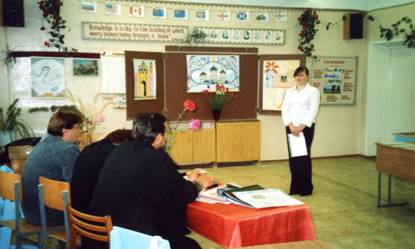 14
Промежуточная аттестация по истории православной культуры земли   Смоленской   в   мае   2009   года
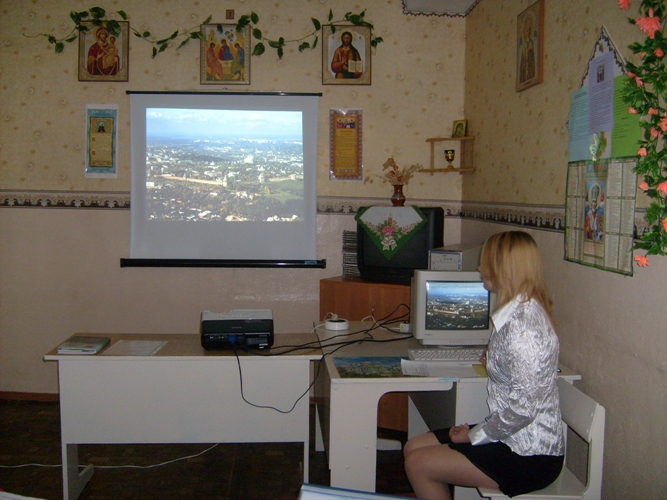 15
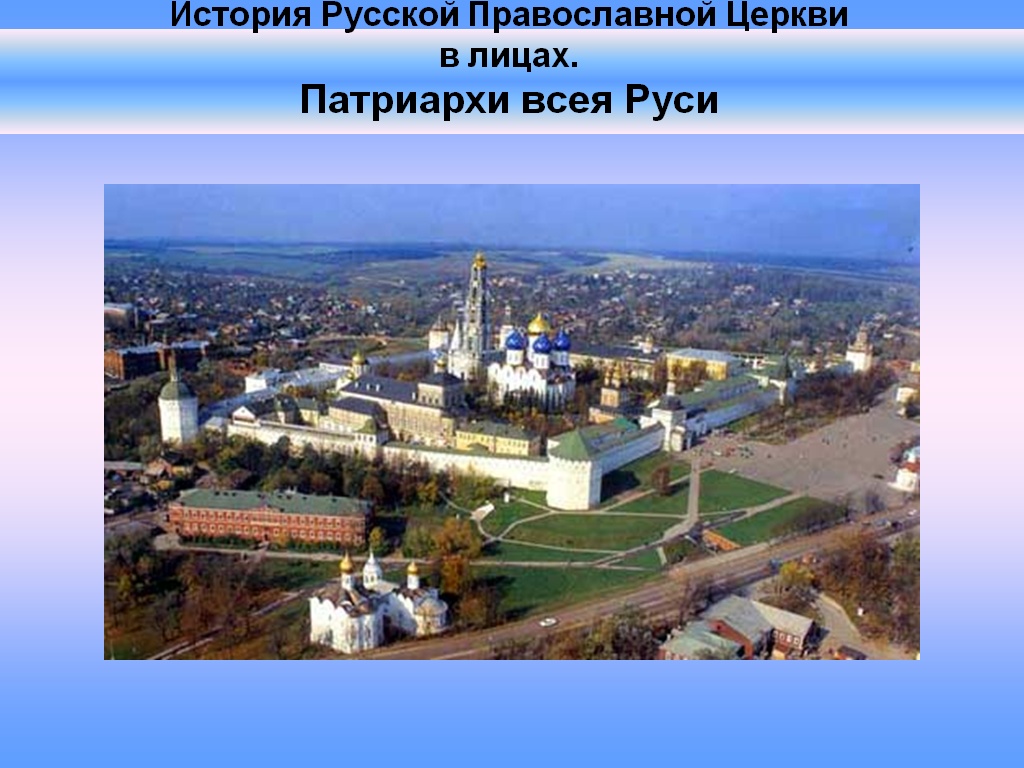 16
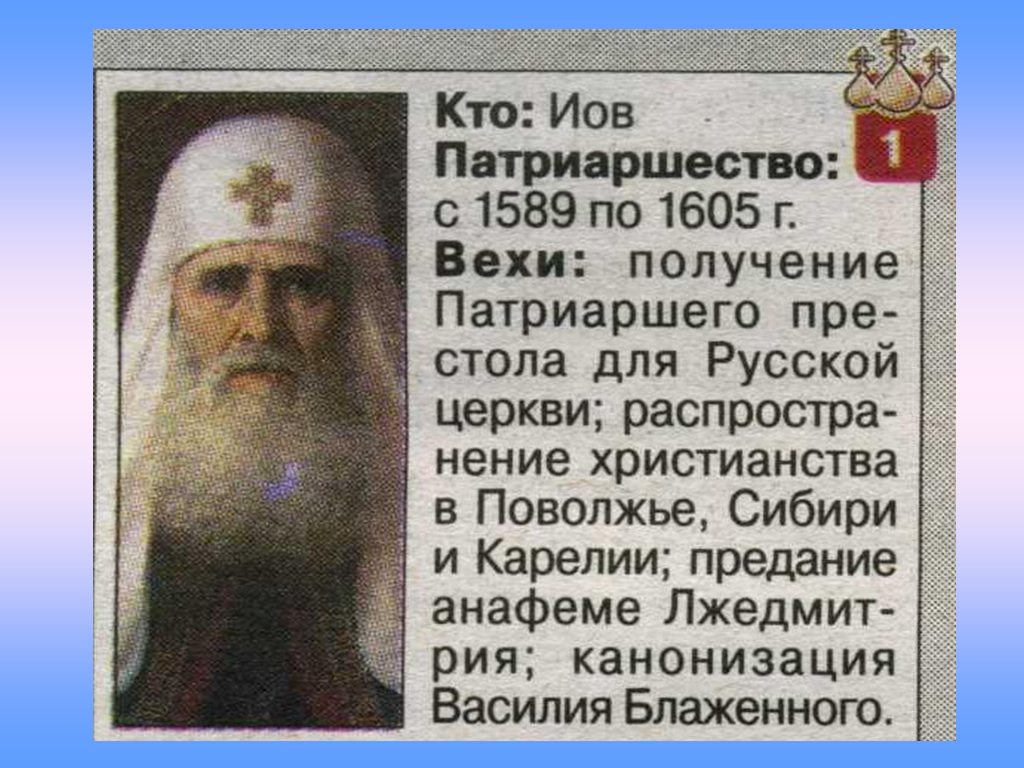 17
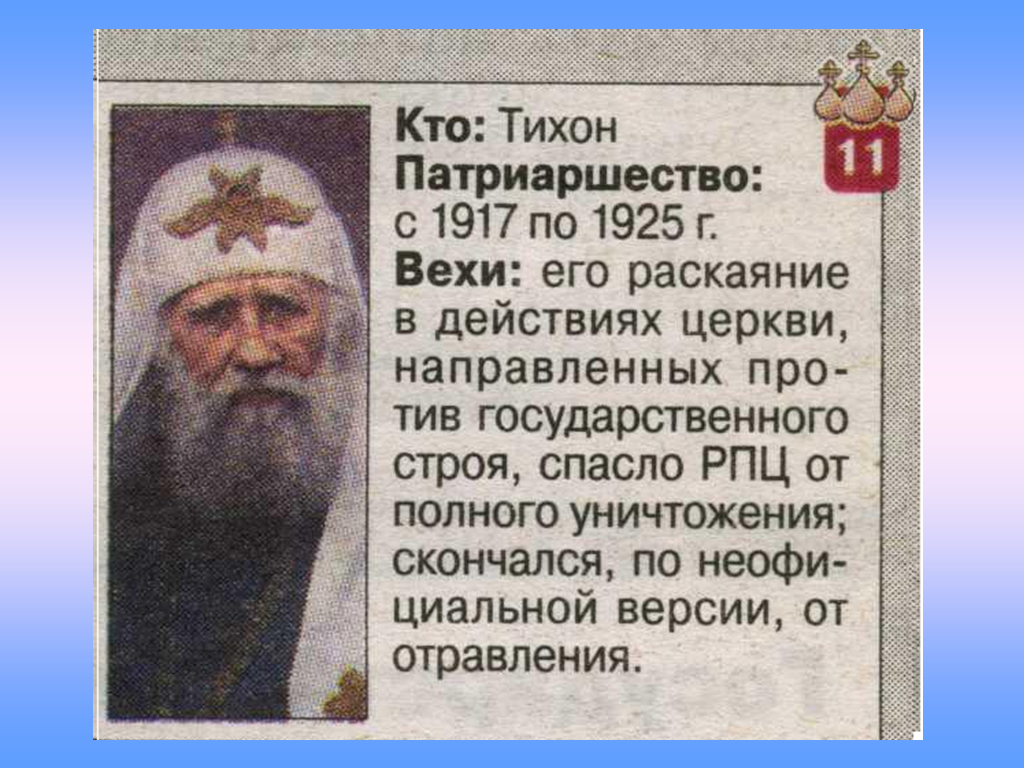 18
Промежуточная аттестация по истории православной культуры земли   Смоленской   в   мае   2013   года
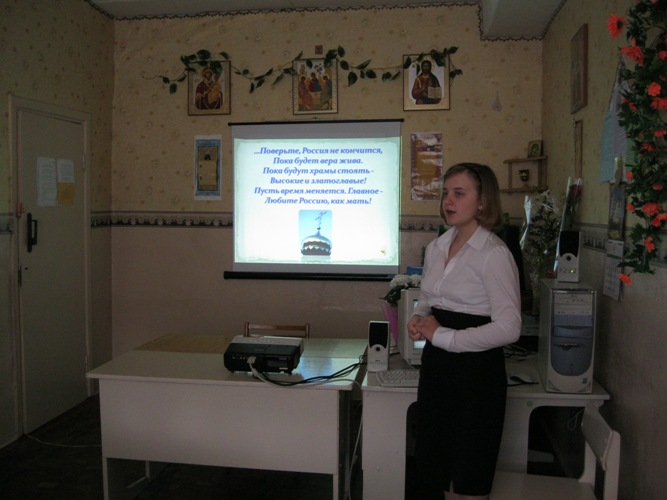 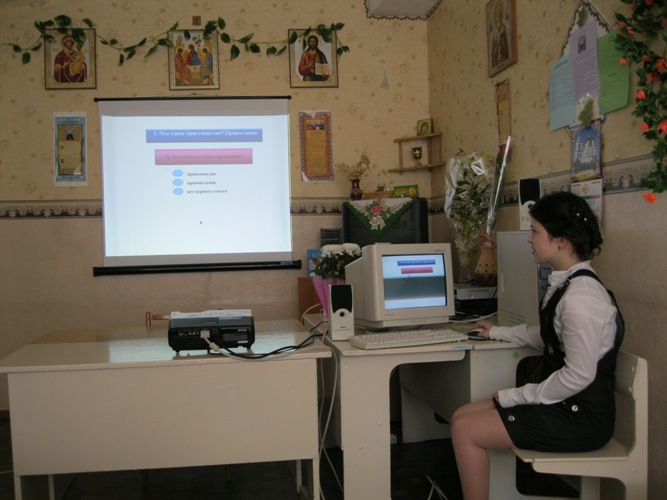 19
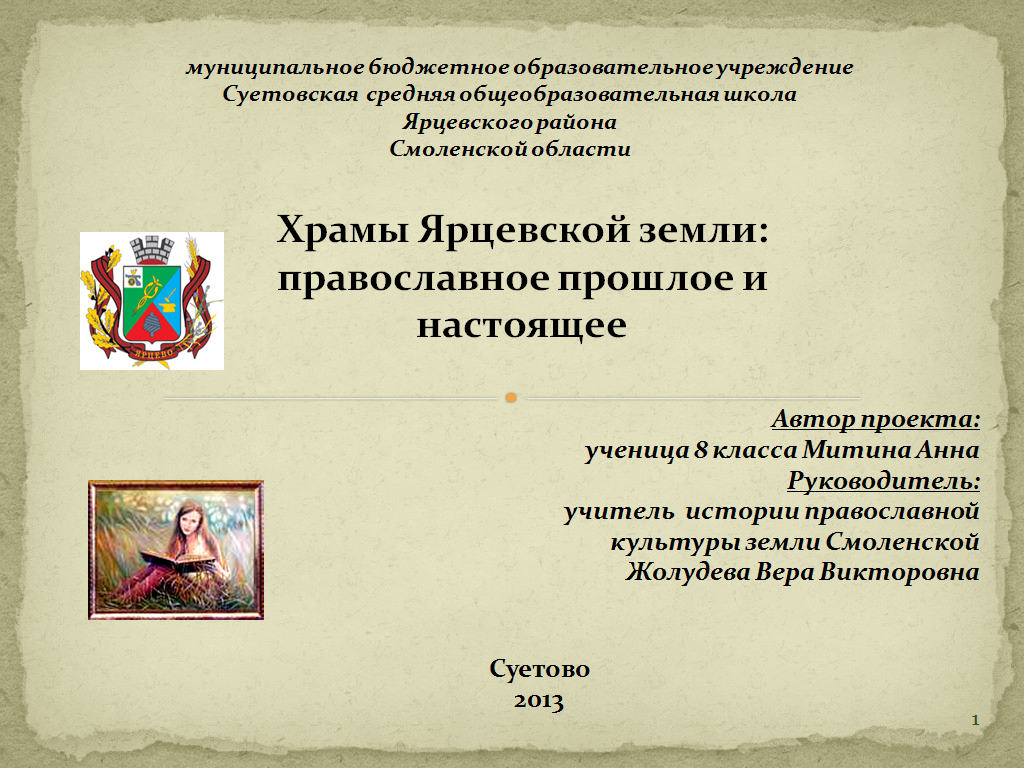 20
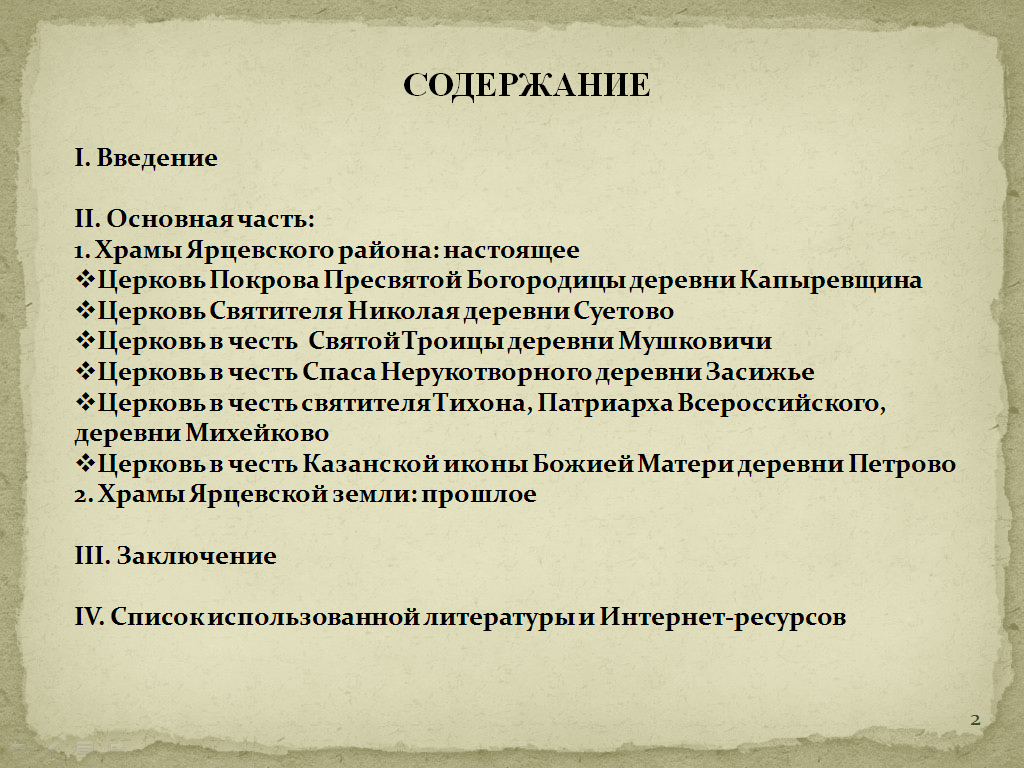 21
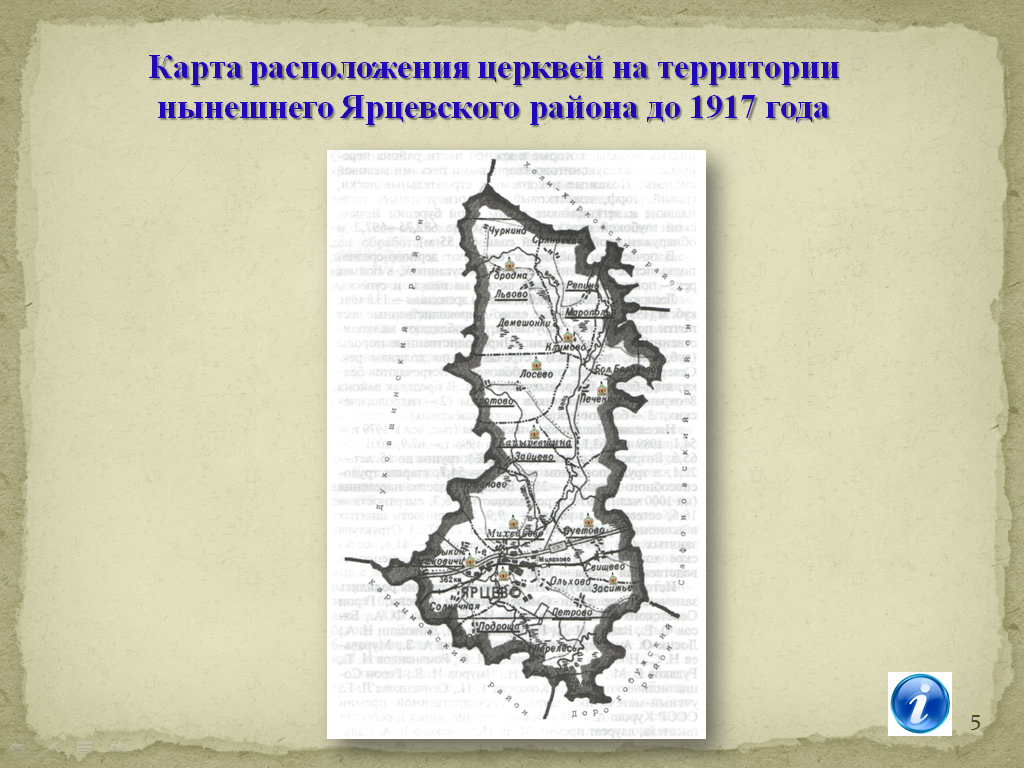 22
23
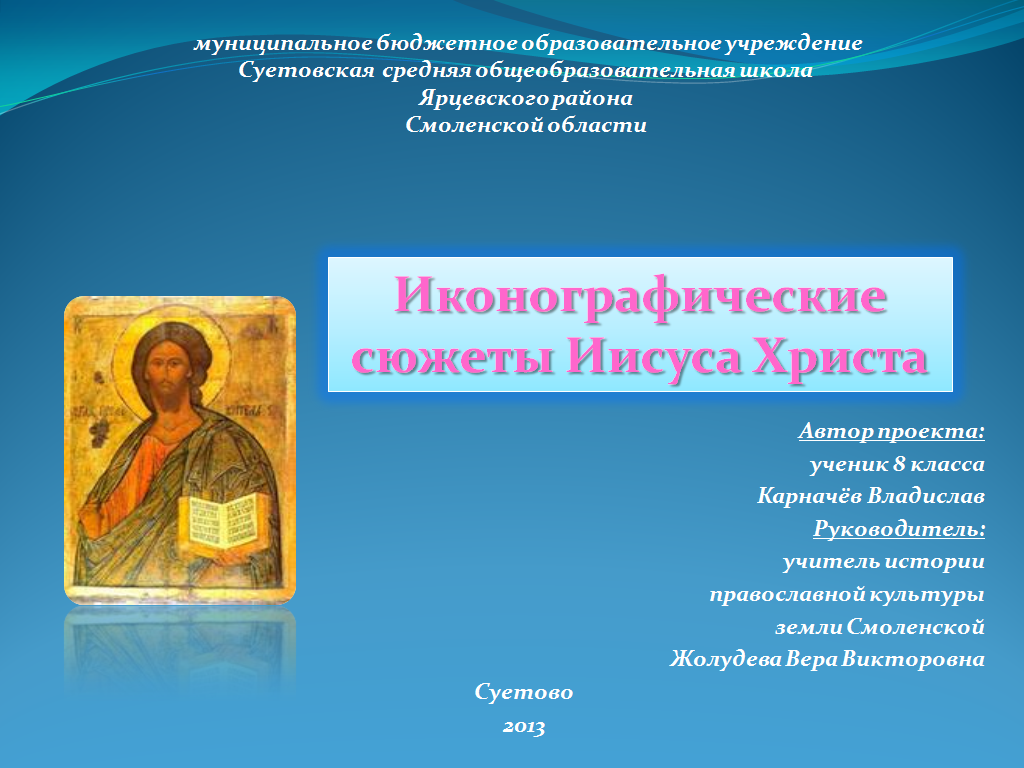 24
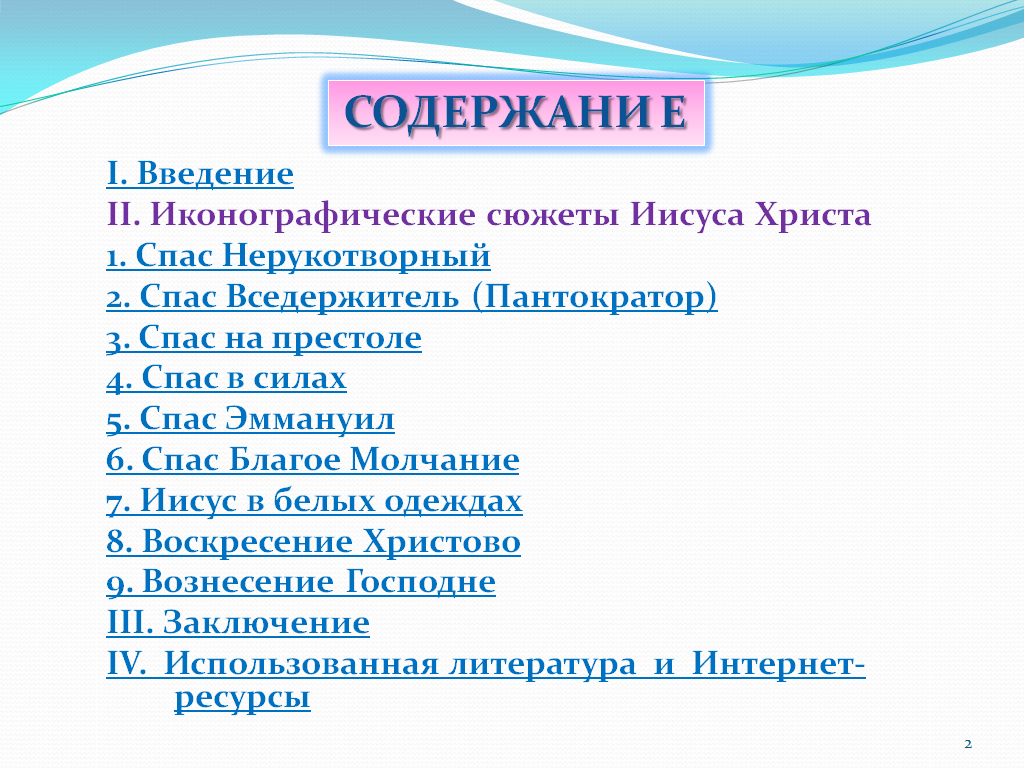 25
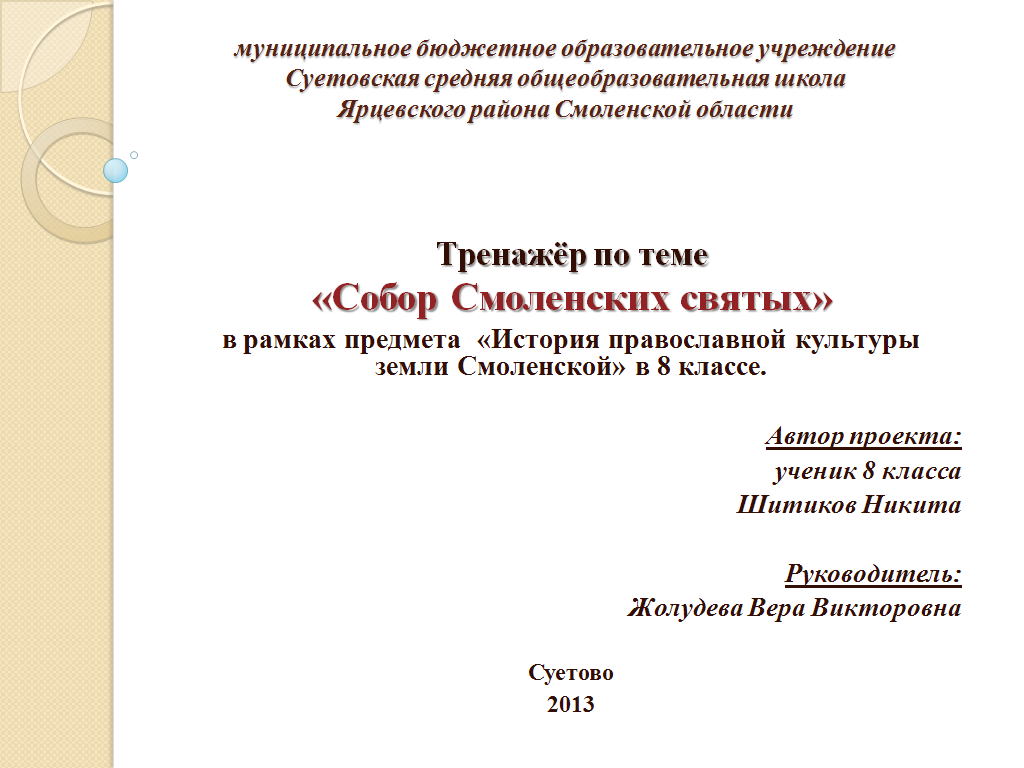 26
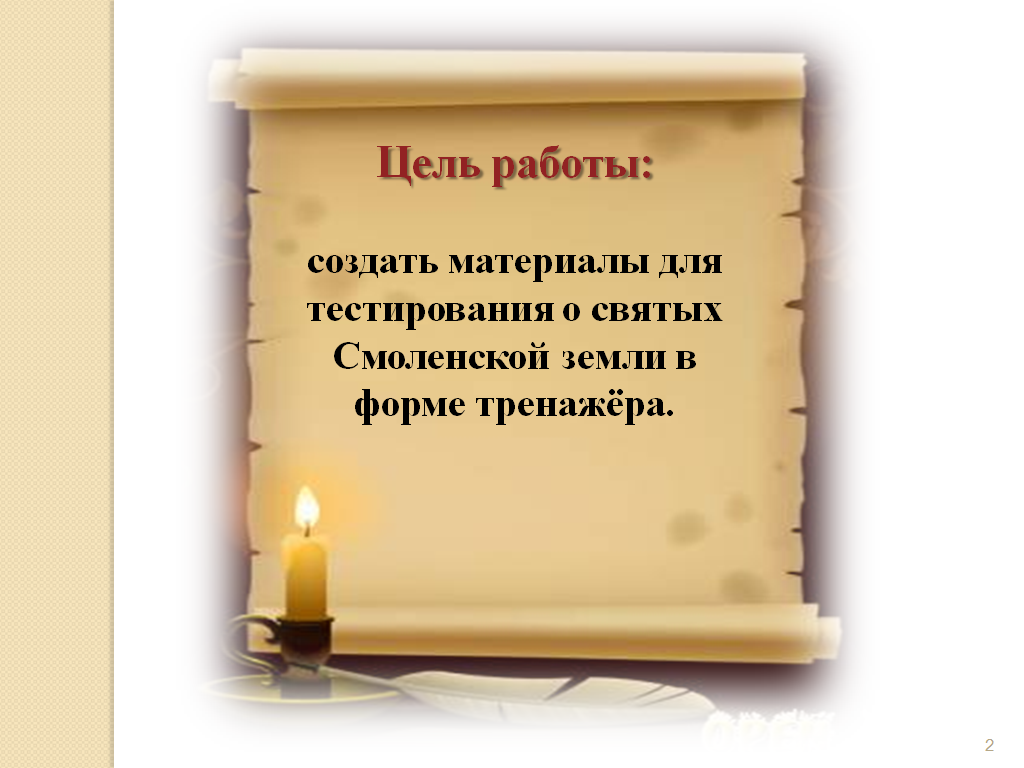 27
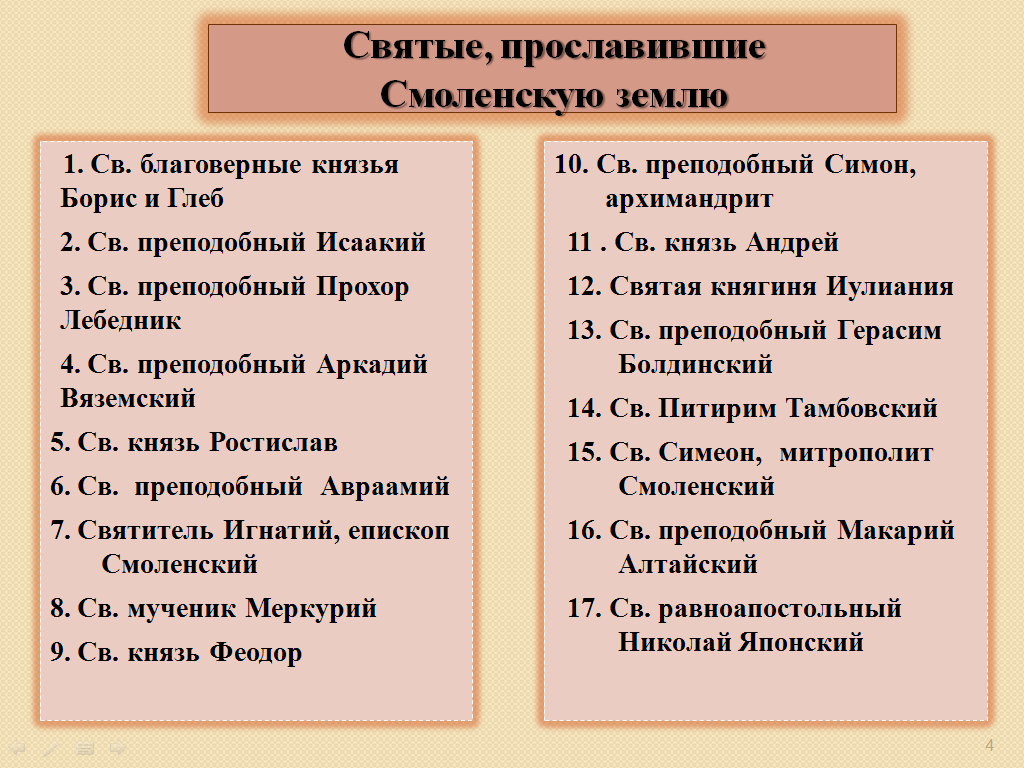 28
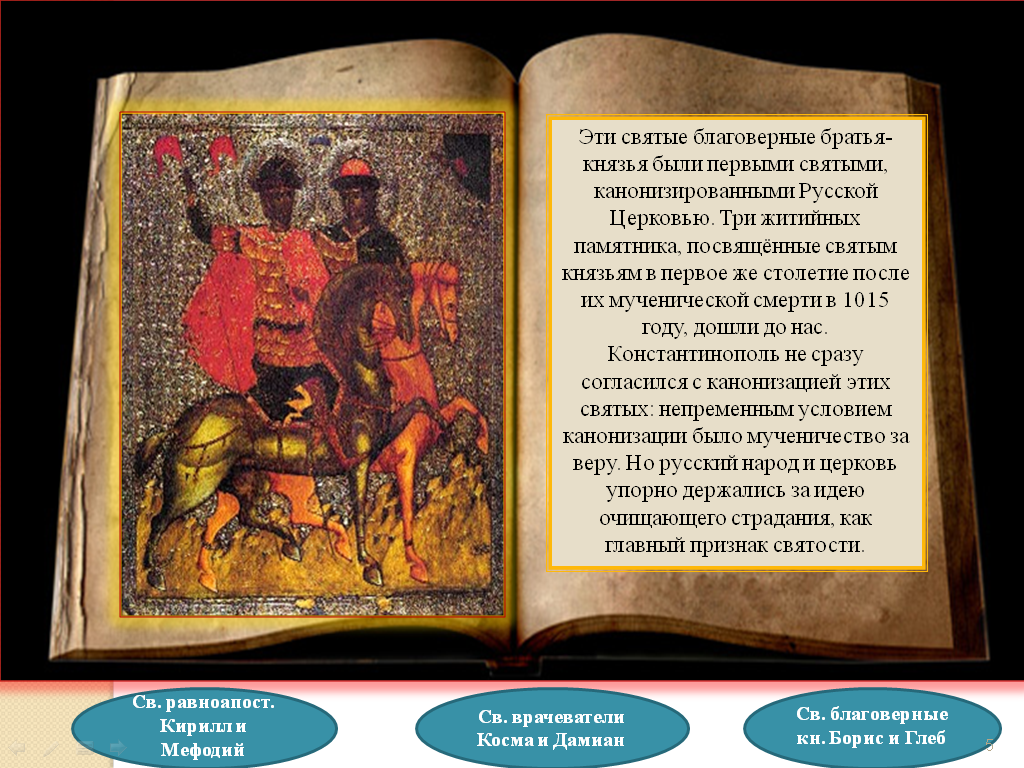 29
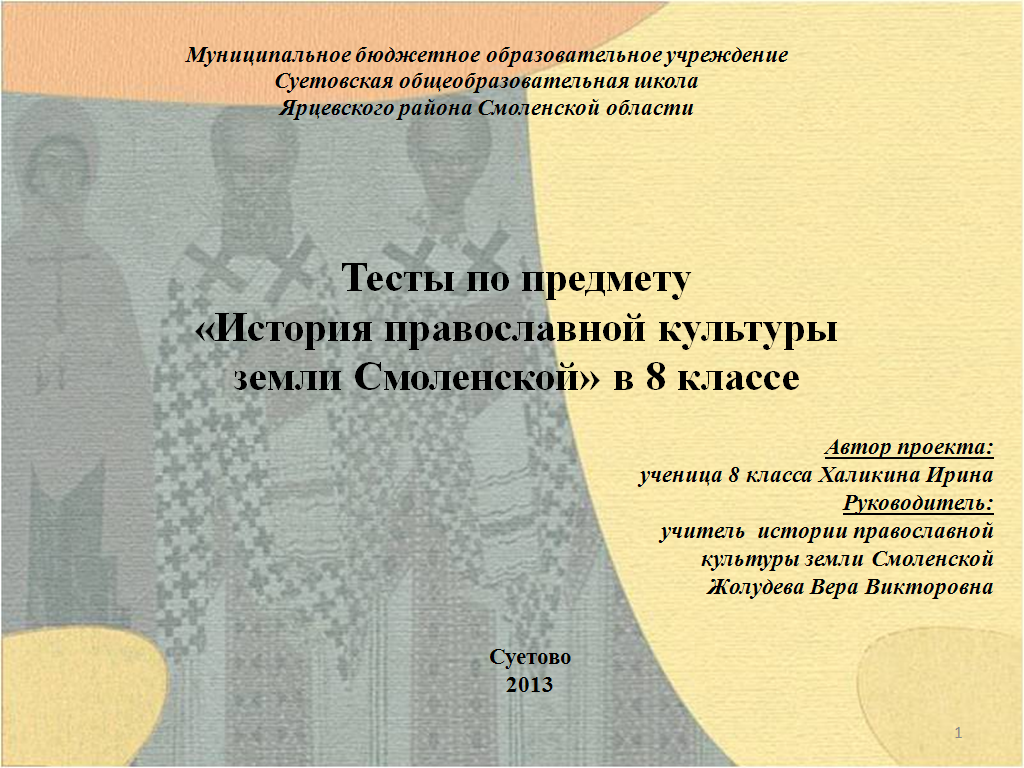 30
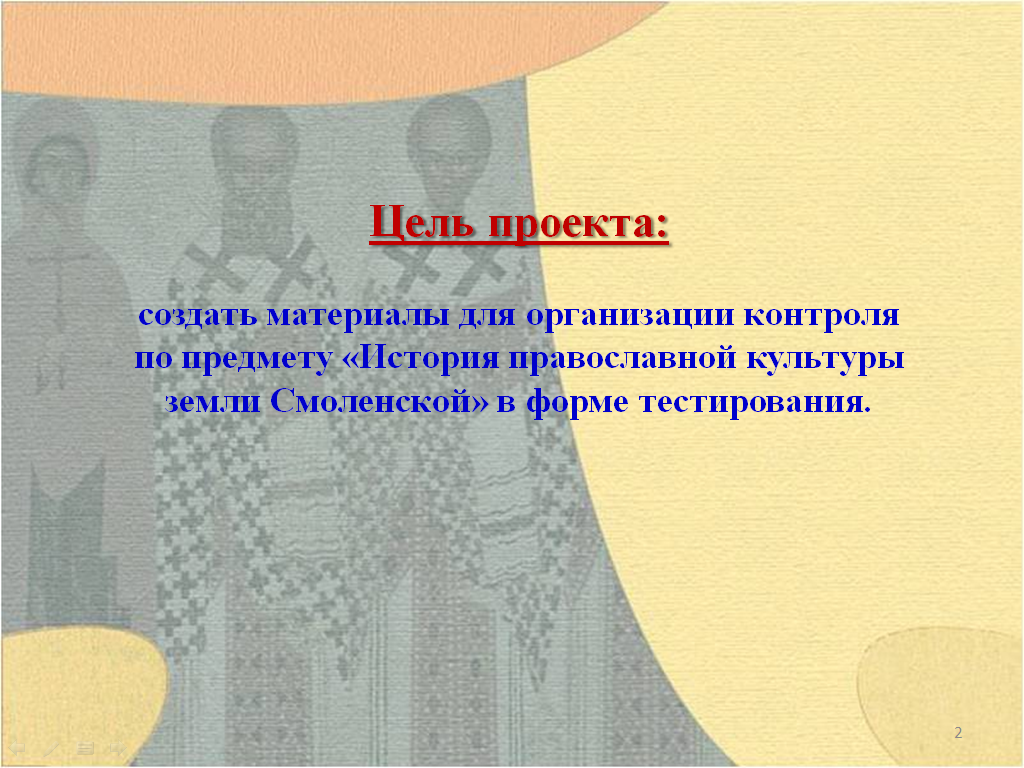 31
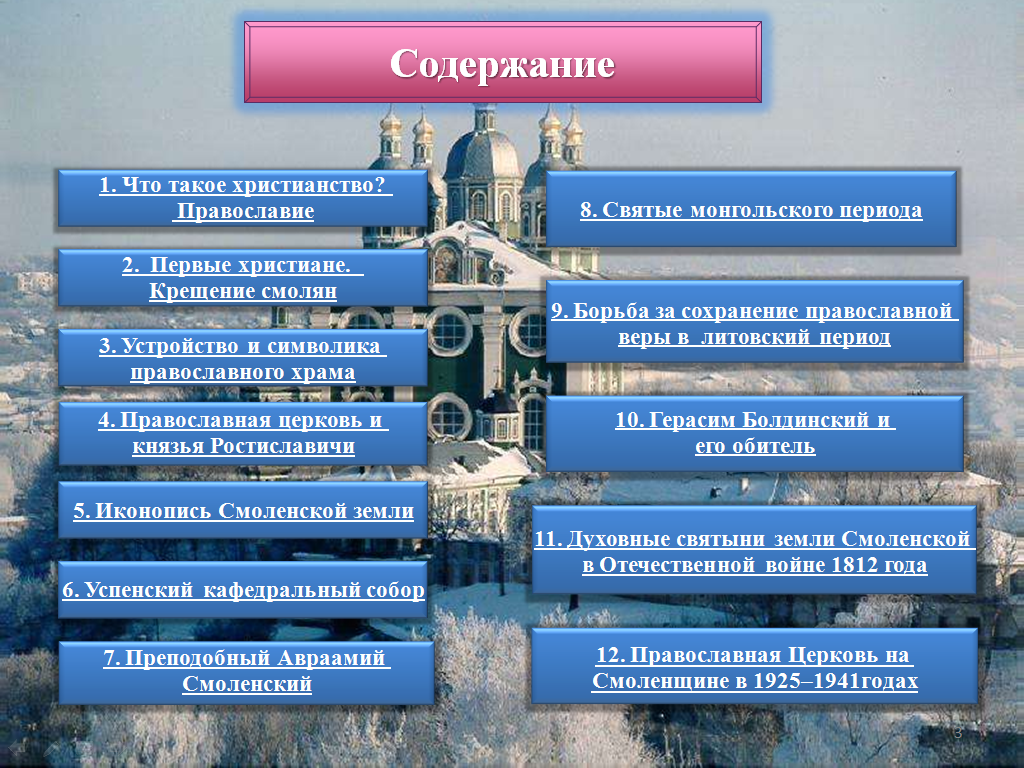 32
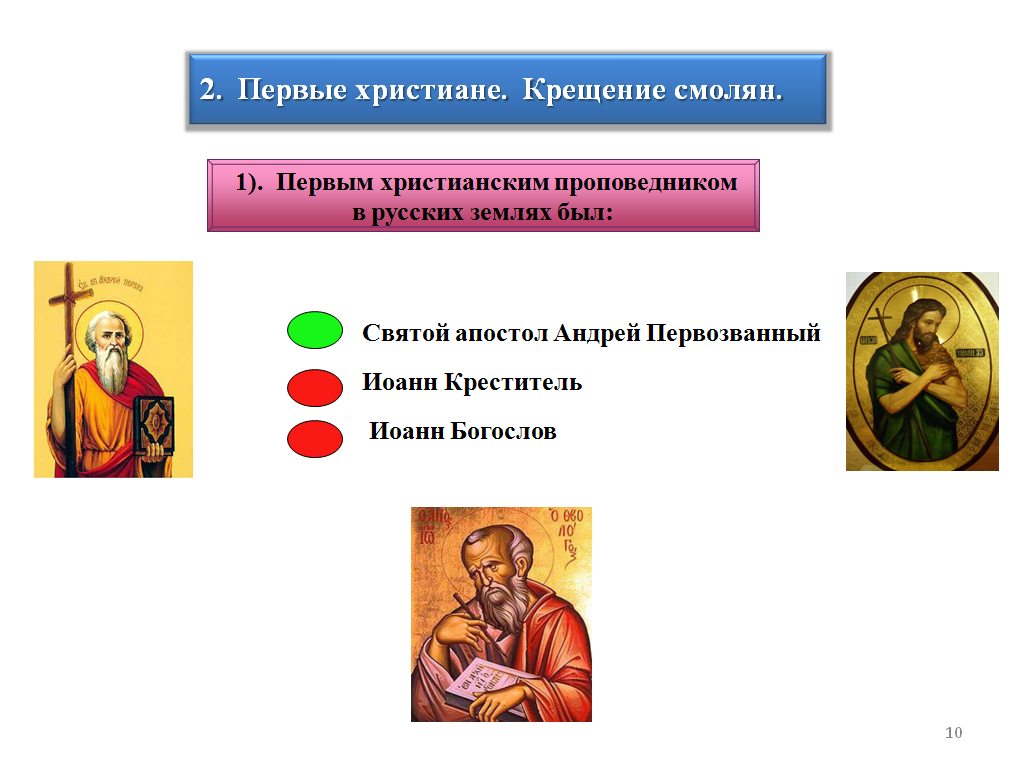 33
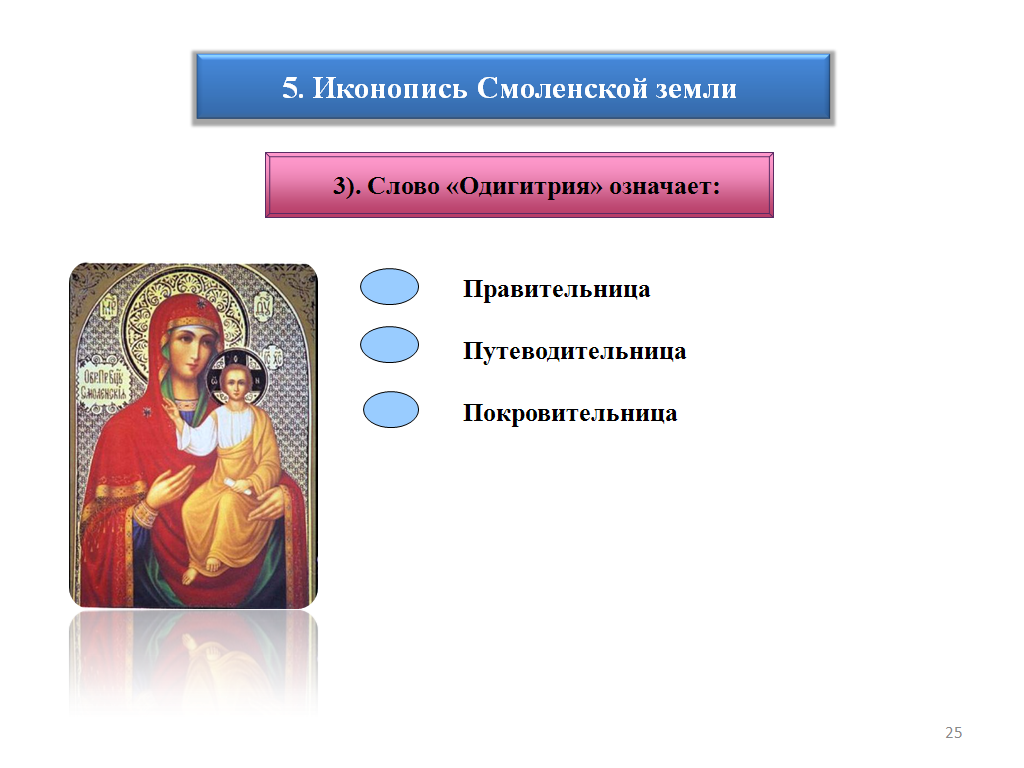 34
35
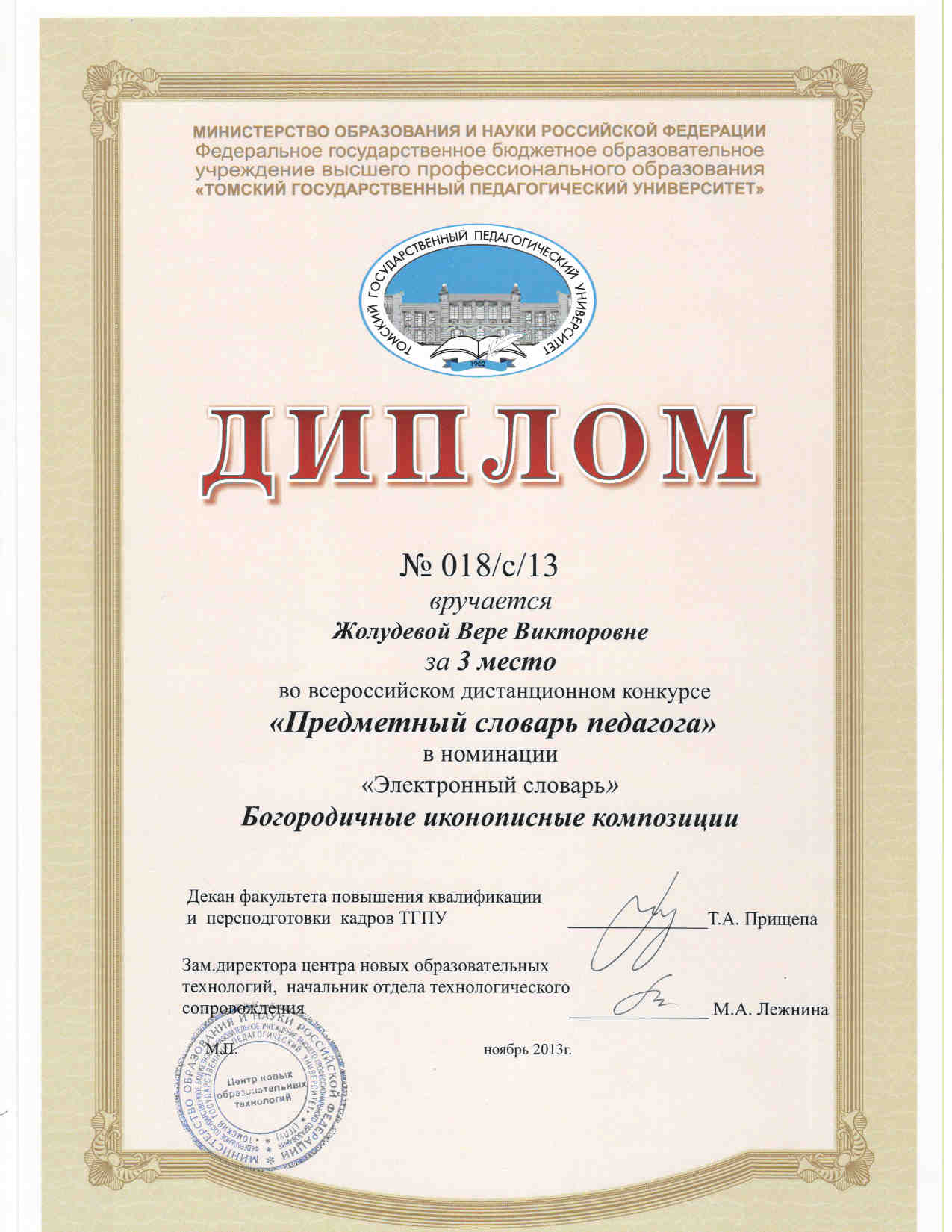 36
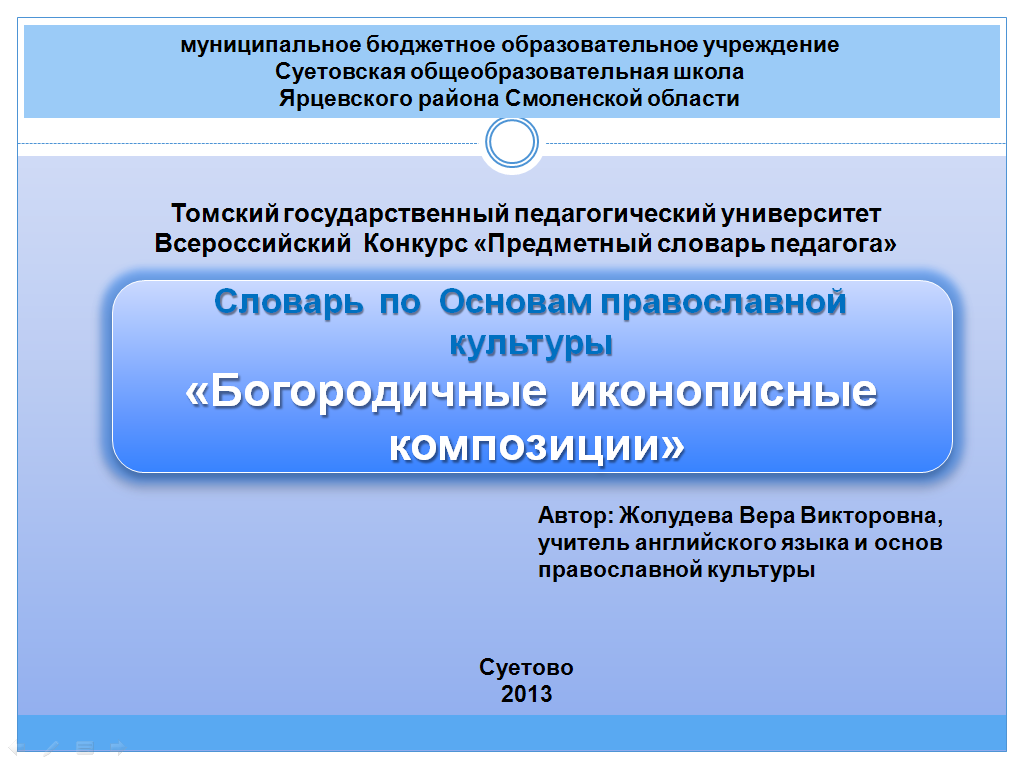 37
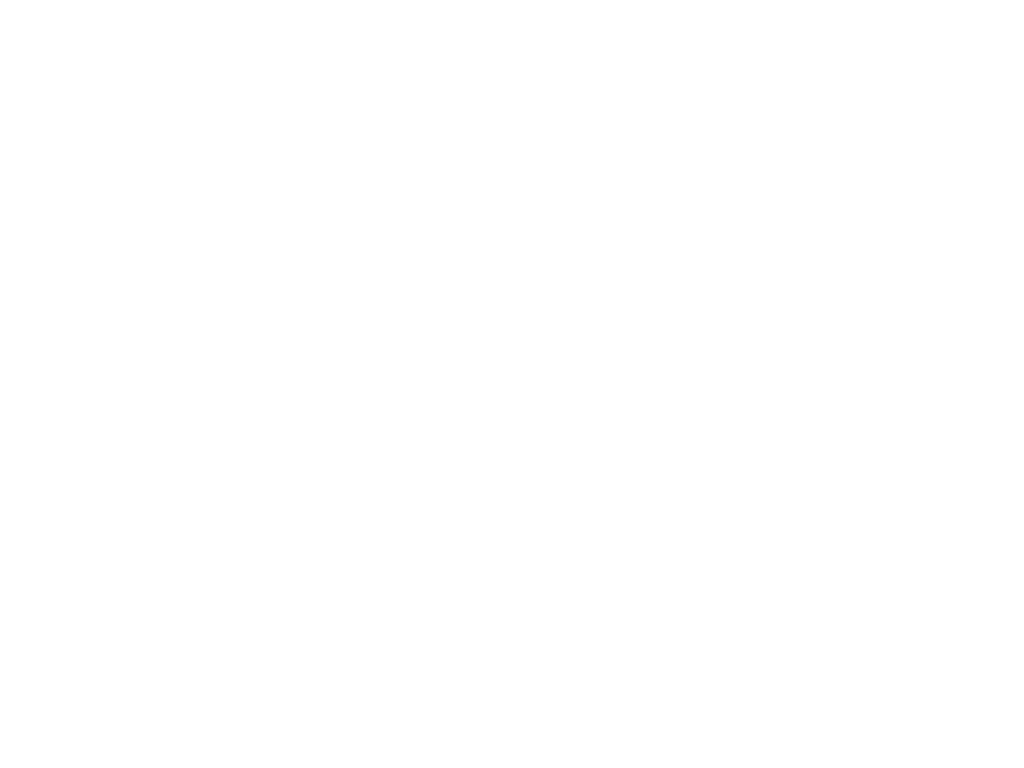 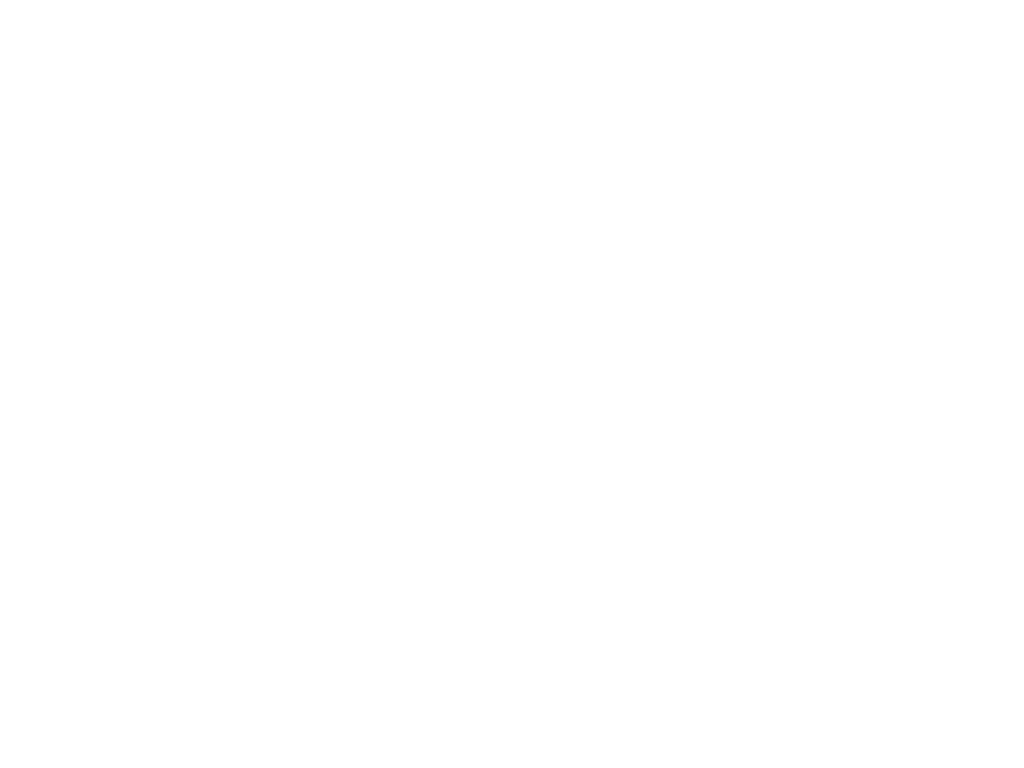 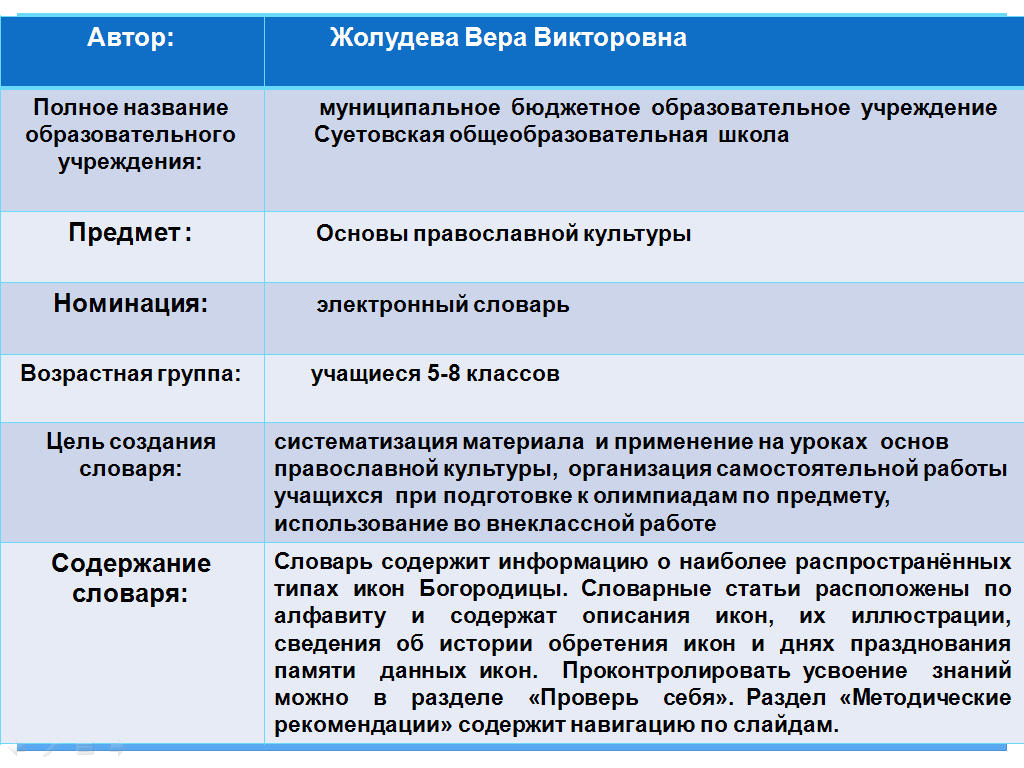 38
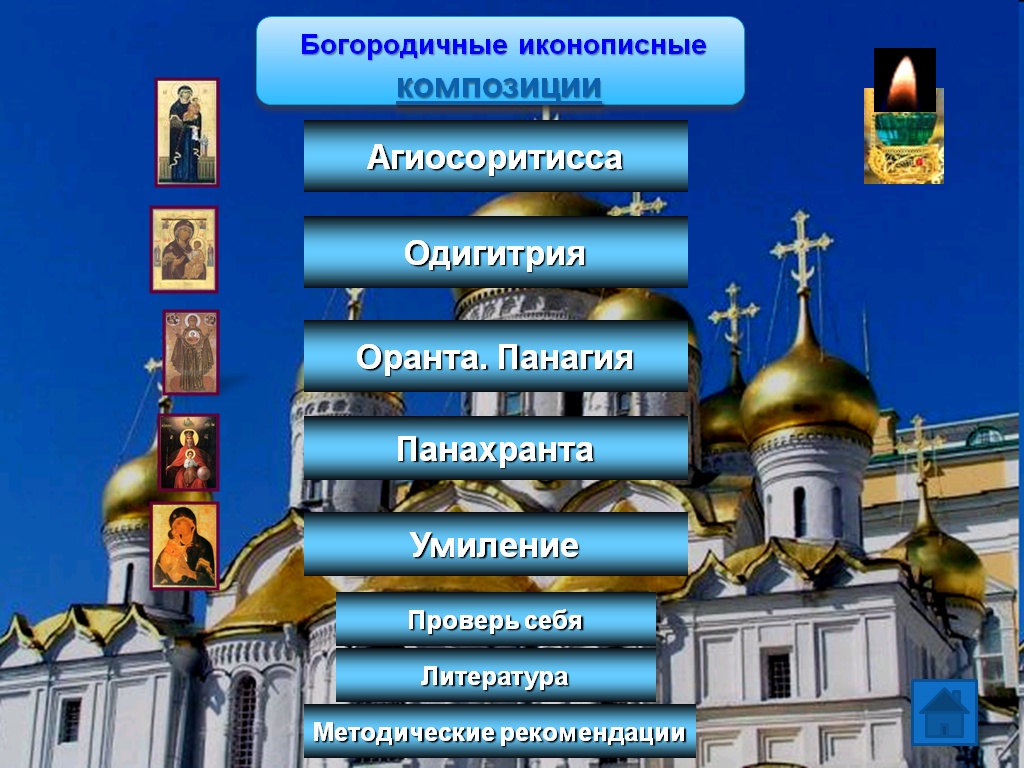 Словарь  по  ОПК
«Богородичные 
иконописные 
композиции»
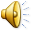 39
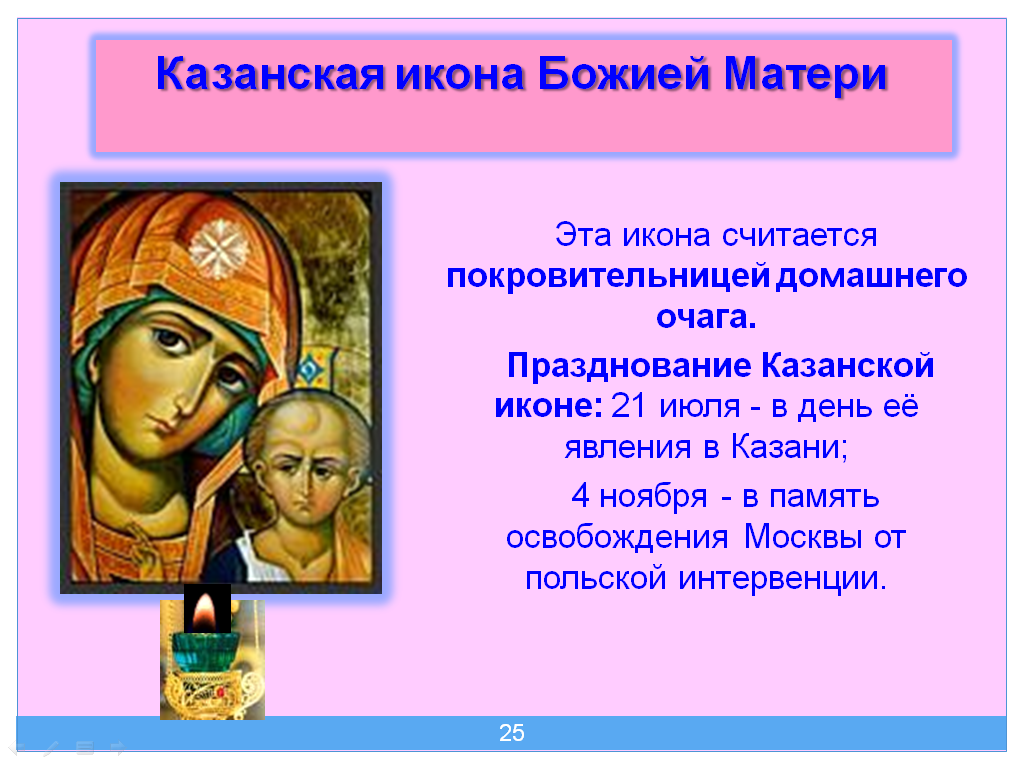 40
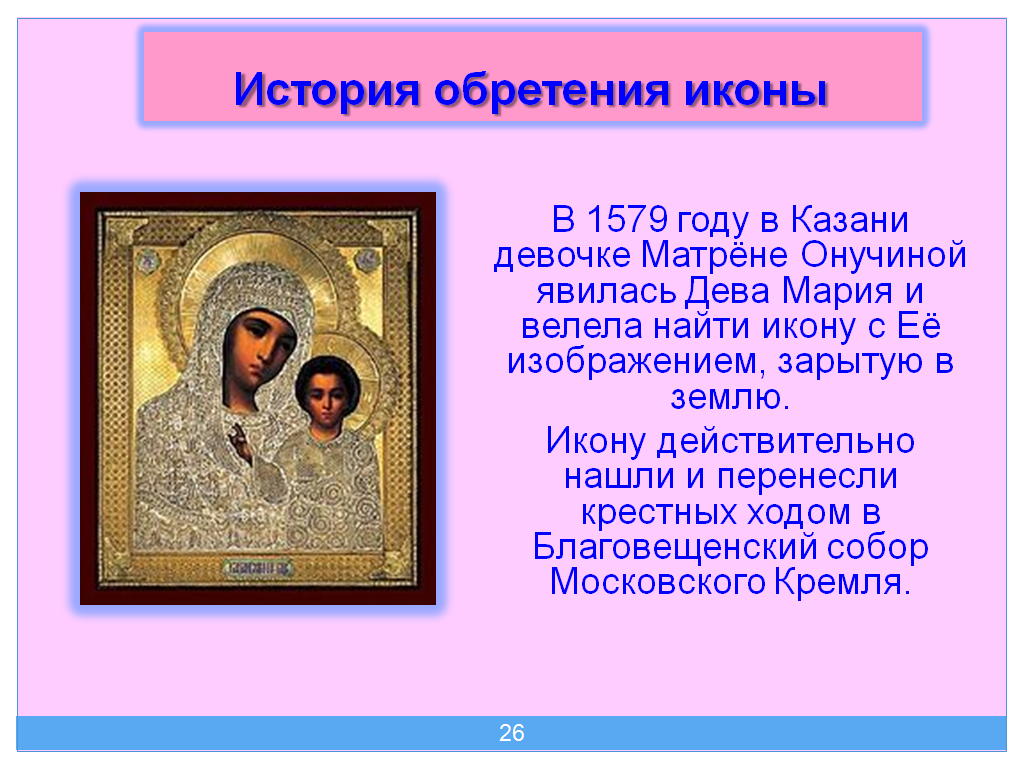 41
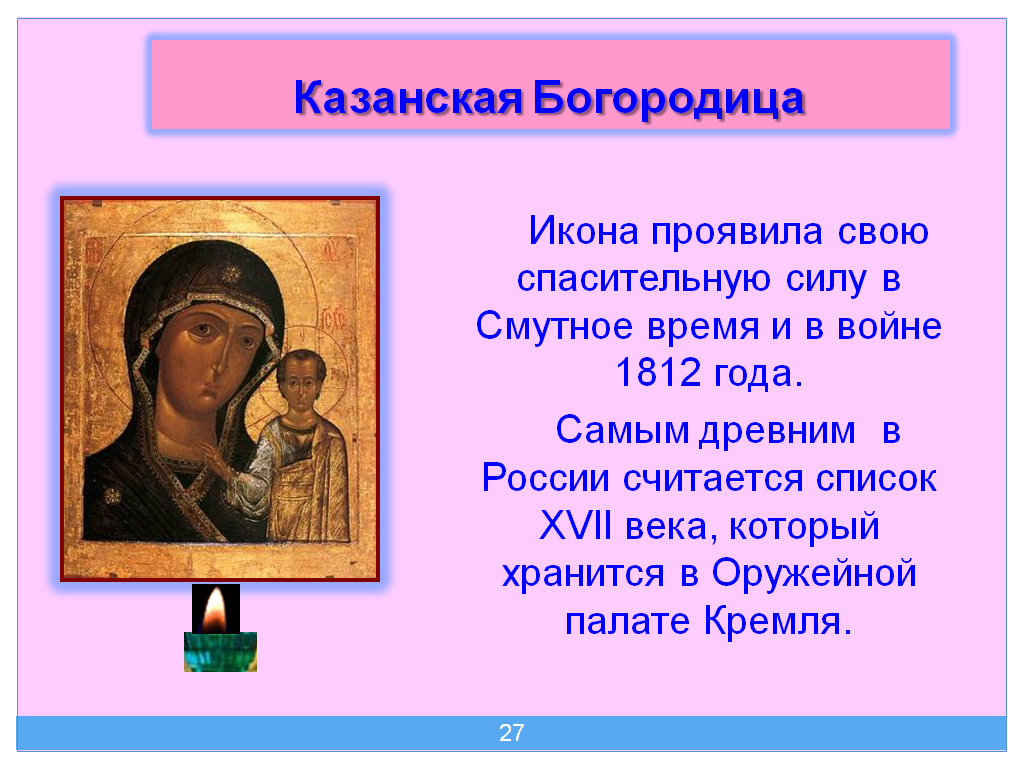 42
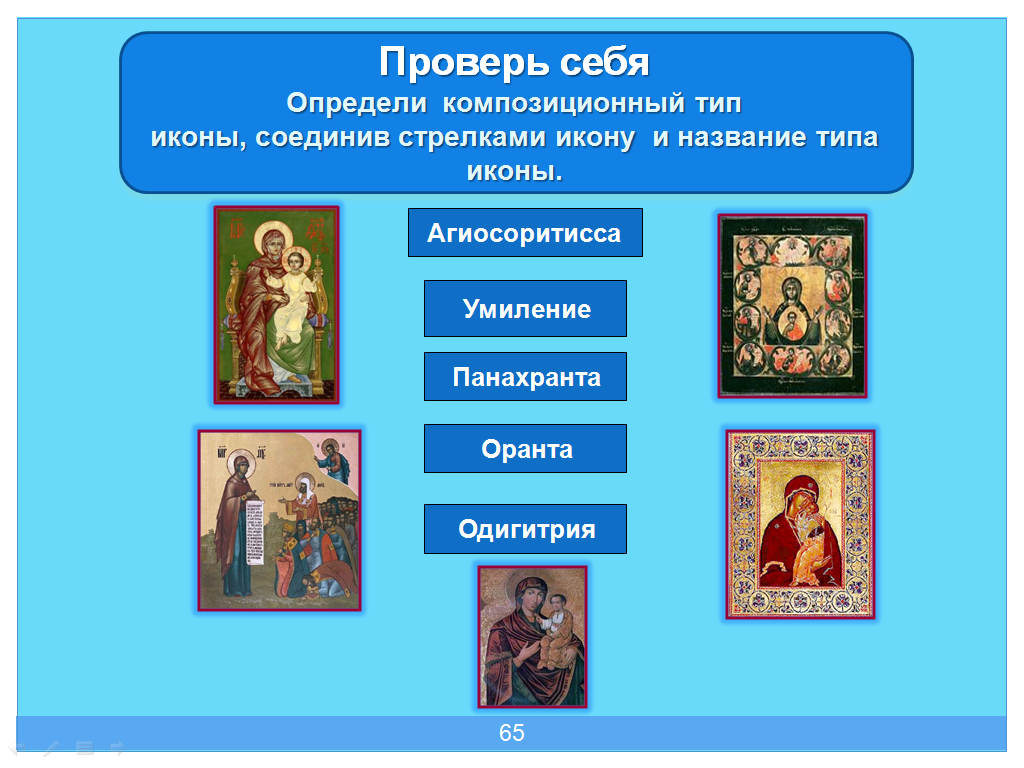 43
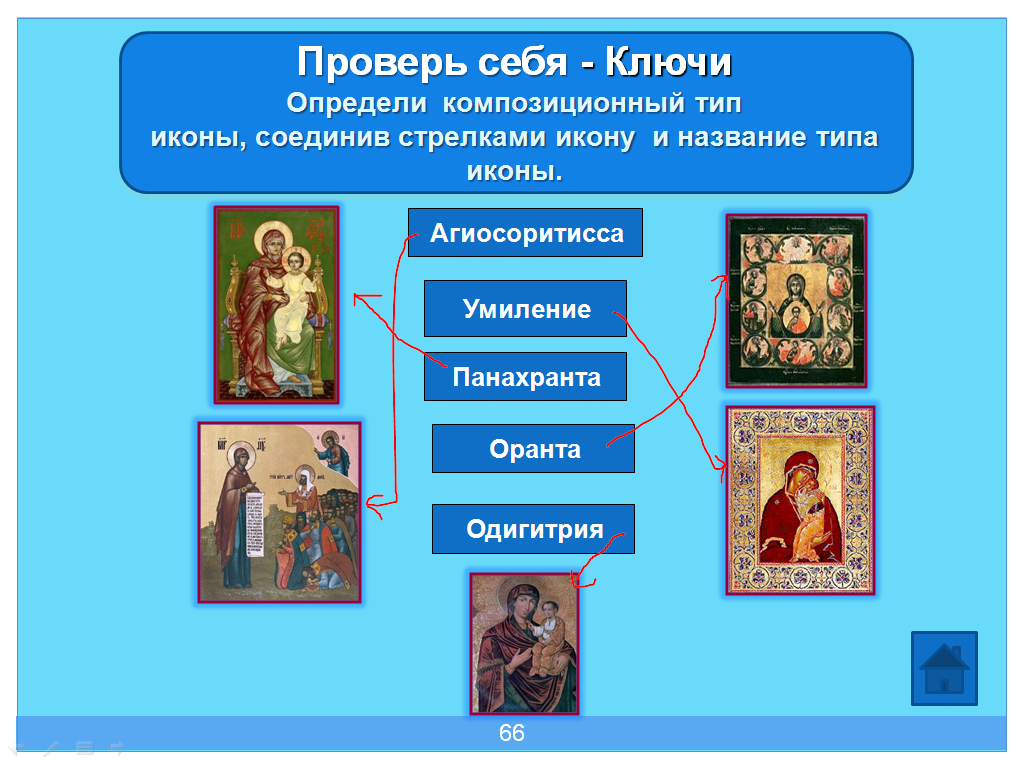 44
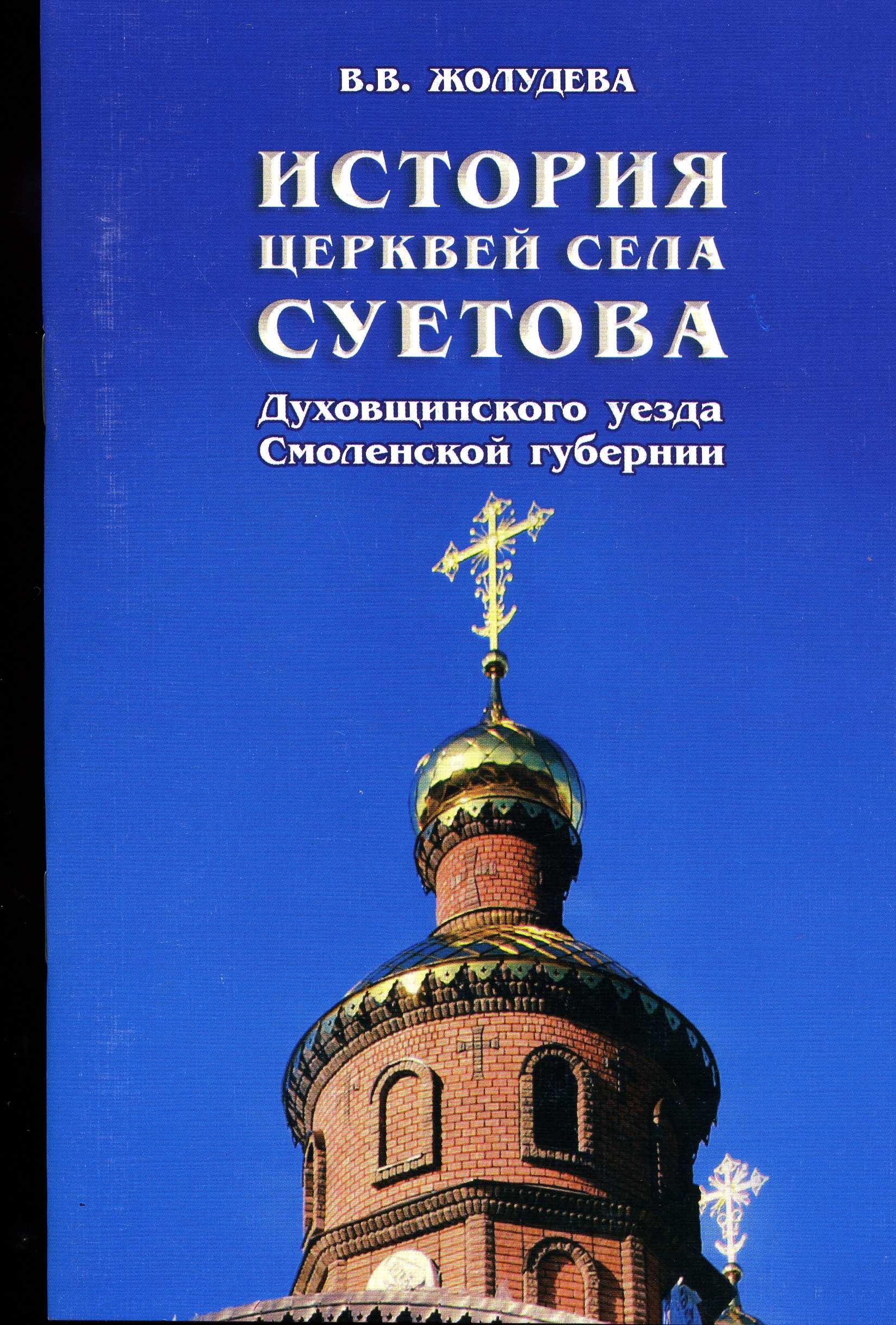 45
Заключение
Использование инновационных технологий в преподавании не только подогревает мотивацию детей, не только делает уроки более разнообразными и интересными, но также способствует саморазвитию не только ученика, но и учителя. Проектная методика   в сочетании с ИКТ является эффективной инновационной технологией, которая обеспечивает: 1) значительное повышение качества знаний учащихся;2) повышение уровня внутренней мотивации учащихся;3) повышение уровня самостоятельности учащихся;
       4) повышение уровня сплоченности коллектива; 5) повышение общего интеллектуального развития учащихся.
46
“Скажи мне – и я забуду.
Покажи мне – и я запомню.
Вовлеки меня – и я научусь”.
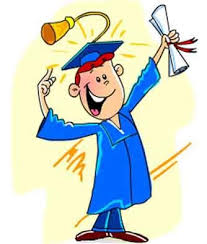 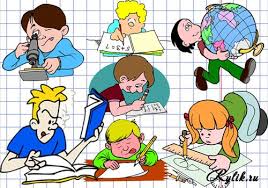 47
Литература
Бычков А. В. Метод проектов в современной школе. – М., 2000.
Новые педагогические и информационные технологии в системе образования/Под. ред. Е. С. Полат. – М., 2000.
Пахомова Н. Ю. Метод учебного проекта в образовательном учреждении. – М., 2005.
Сергеев И. С. Как организовать проектную деятельность учащихся. – М., 2004.
Ступницкая  М.А. Что такое учебный проект? / М.А. Ступницкая. -  М.: Первое сентября, 2010. – 44 с.
48
СПАСИБО ЗА ВНИМАНИЕ!
49